স্বাগতম
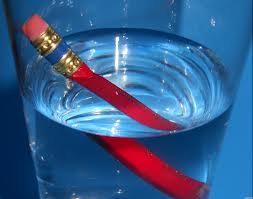 পরিচিতি
এ কে এম ফজলুল হক  	বিষয়ঃ পদার্থ বিজ্ঞান						নবম শ্রেণি
সিনিয়র শিক্ষক
জান ই আলম সরকার 
উচ্চ বিদ্যালয় 
খিলক্ষেত,ঢাকা,১২২৯ ।
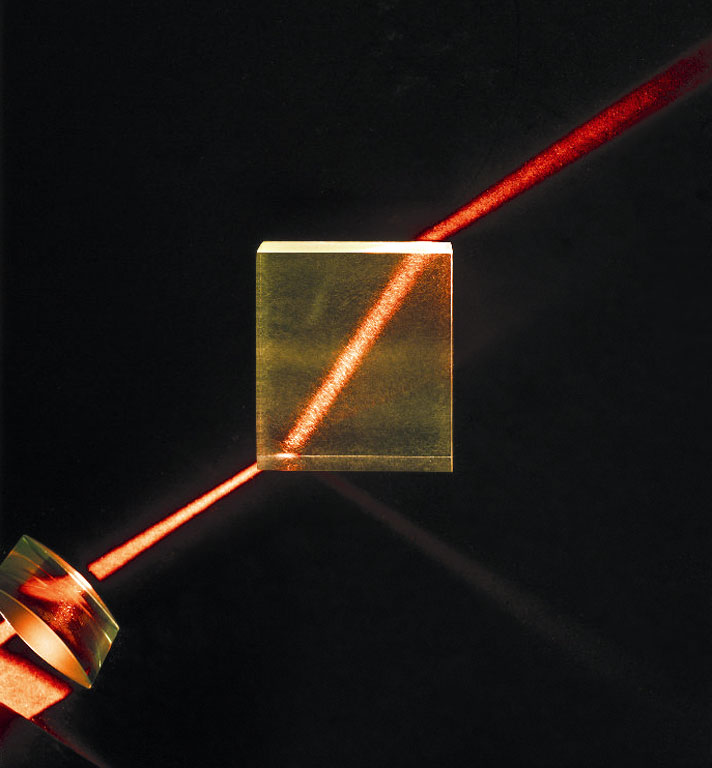 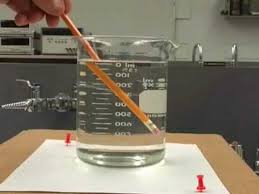 আলো
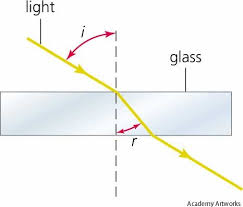 কাঁচ
শিরোনাম
আলোর প্রতিসরণ
শিখন ফল
১।প্রতিসরণ কি বলতে পারবে ।
২।প্রতিসরণের সূত্র বলতে পারবে ।
৩।আলোর প্রতিসরণের ব্যবহার জানতে পারবে ।
।
[Speaker Notes: ন]
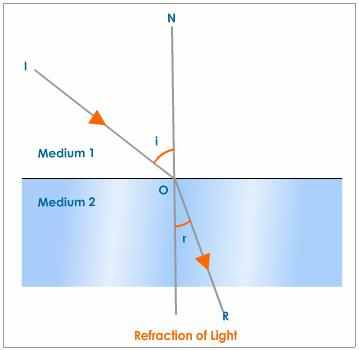 প্রথম মাধ্যম
দ্বিতীয় মাধ্যম
আলোর প্রতিসরণ
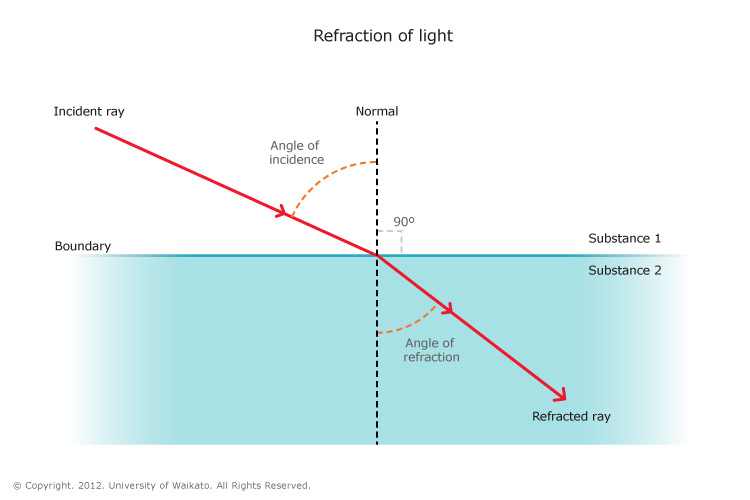 আলোর প্রতিফলন
আপতিত রশ্মি
অভিলম্ব
আপাতন কোণ
প্রথম মাধ্যম
৯০
বিভেদ তল
দিত্বীয় মাধ্যম
প্রতিফলন কোণ
প্রতিফলিত রশ্মি
দলগত কাজ
পূণ অভ্যন্তরিণ প্রতিফলের শর্ত গুলি লিখ ।
মূল্যায়ন
১।প্রতিসরনাঙ্ক কাকে বলে ?
২।মরিচিকা কি ?
৩।ক্রানিকোণ কাকে বলে ?
বাড়ির কাজ
প্রাত্যাহিক জীবনে আলোর প্রতিসরণের ব্যবহার গুলি লিখ ।
ধন্যবাদ
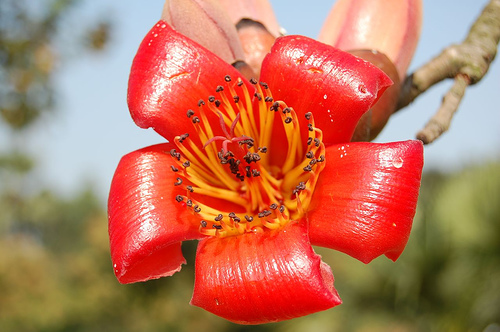